France Stratégie
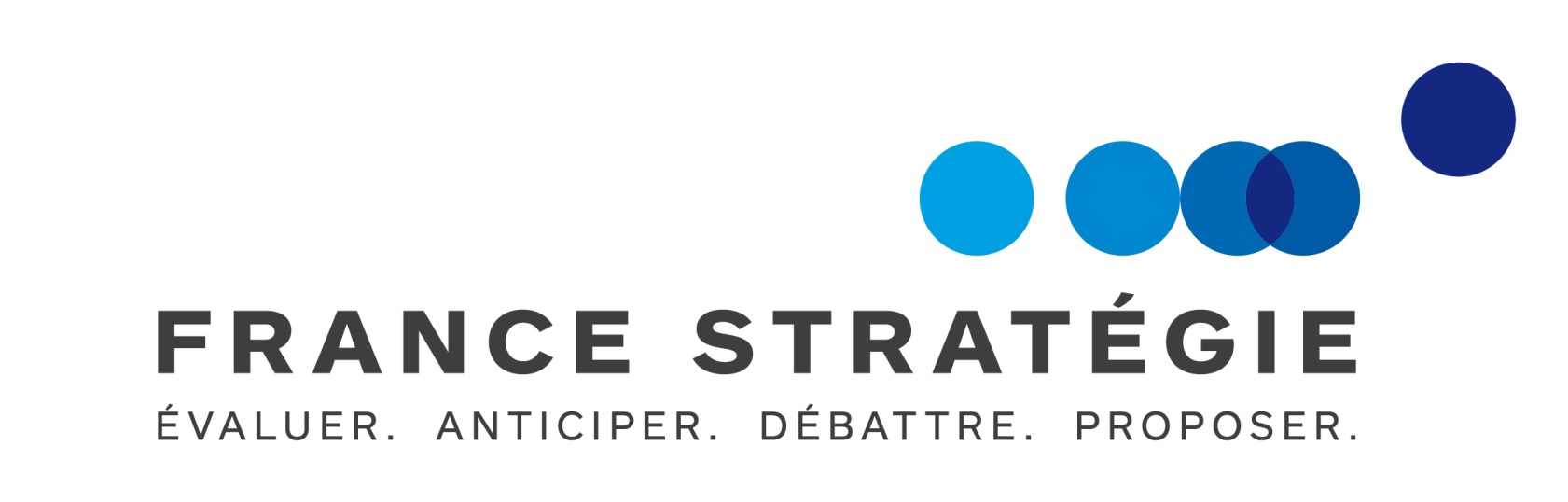 par ROULLE Jean-michel
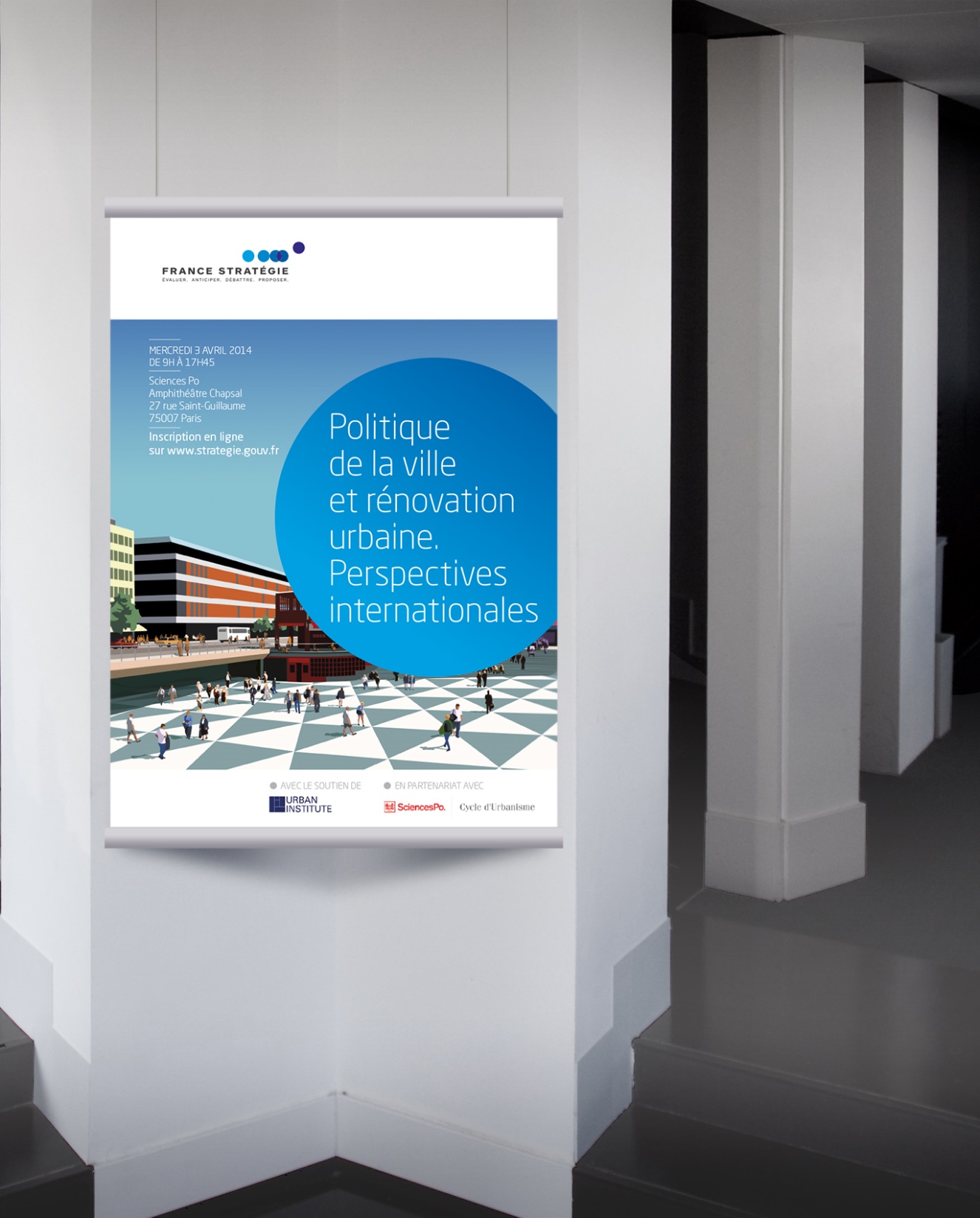 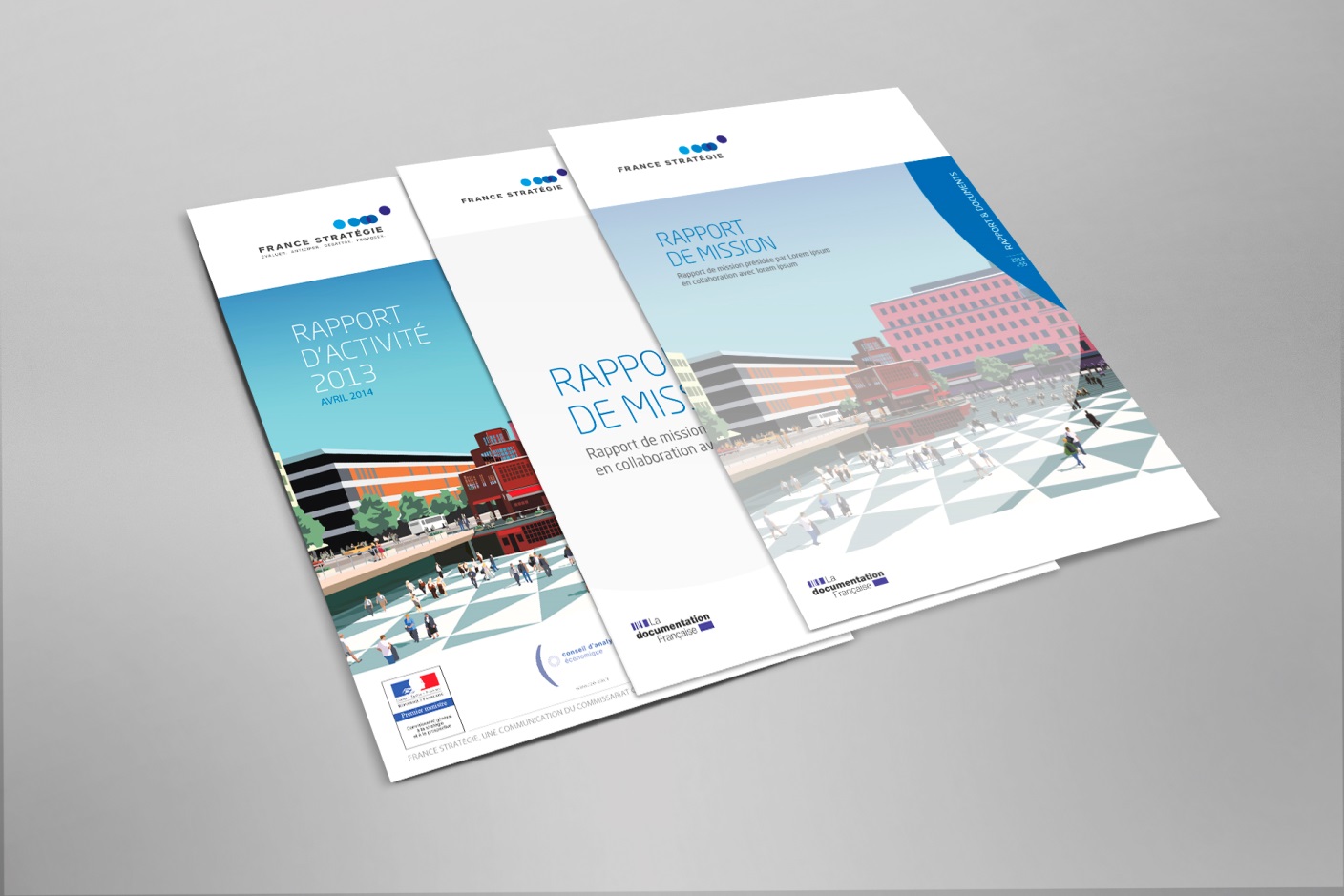 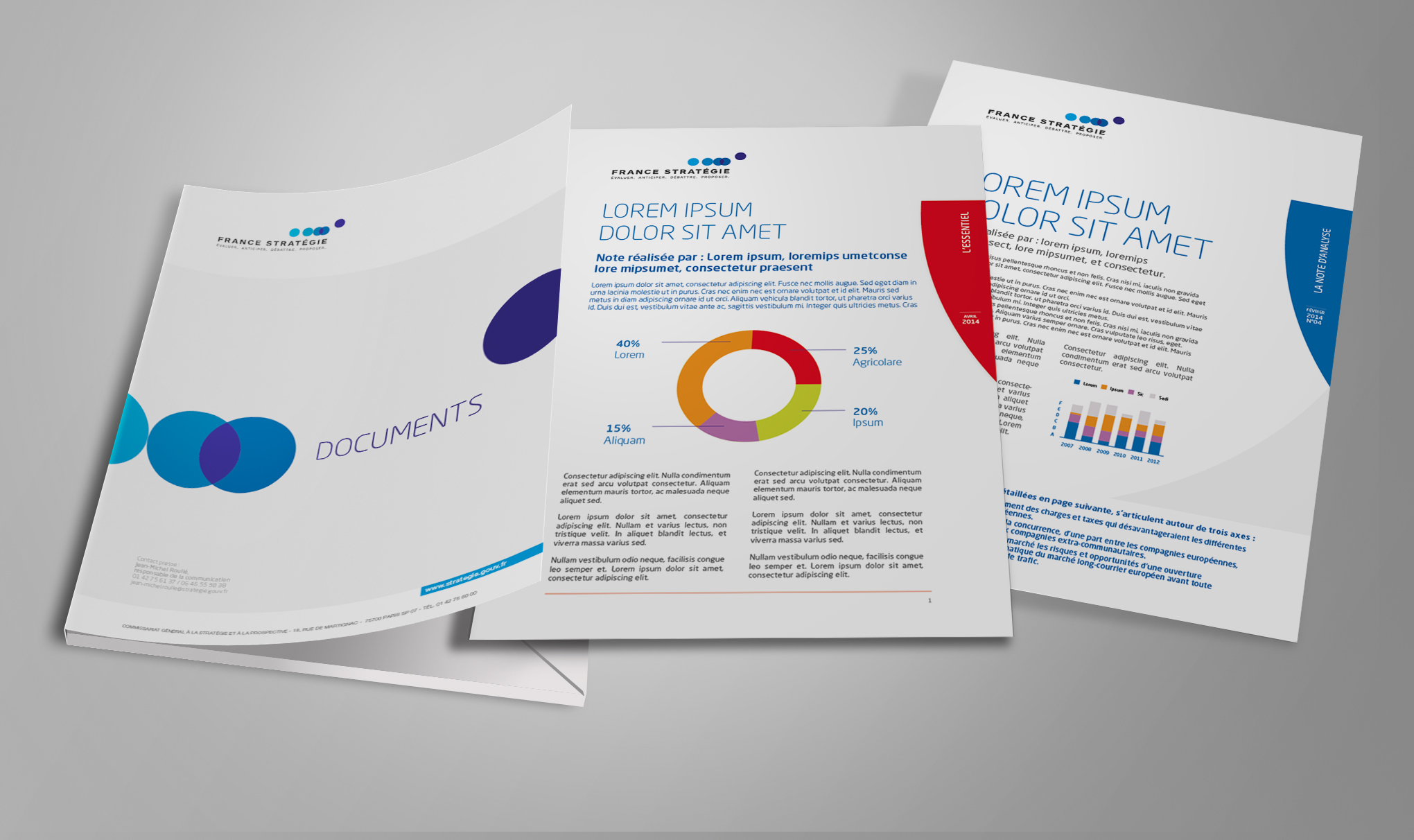 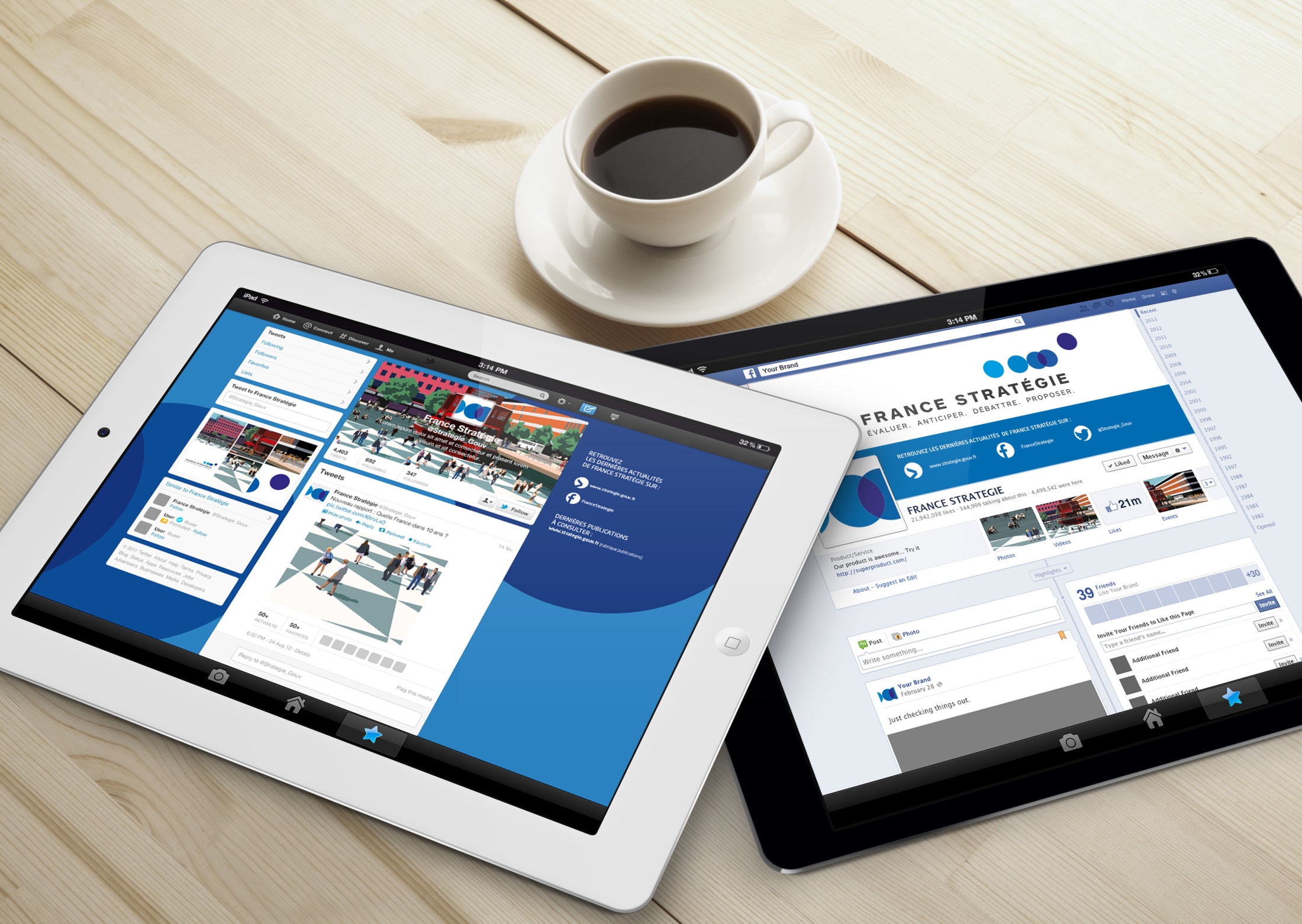 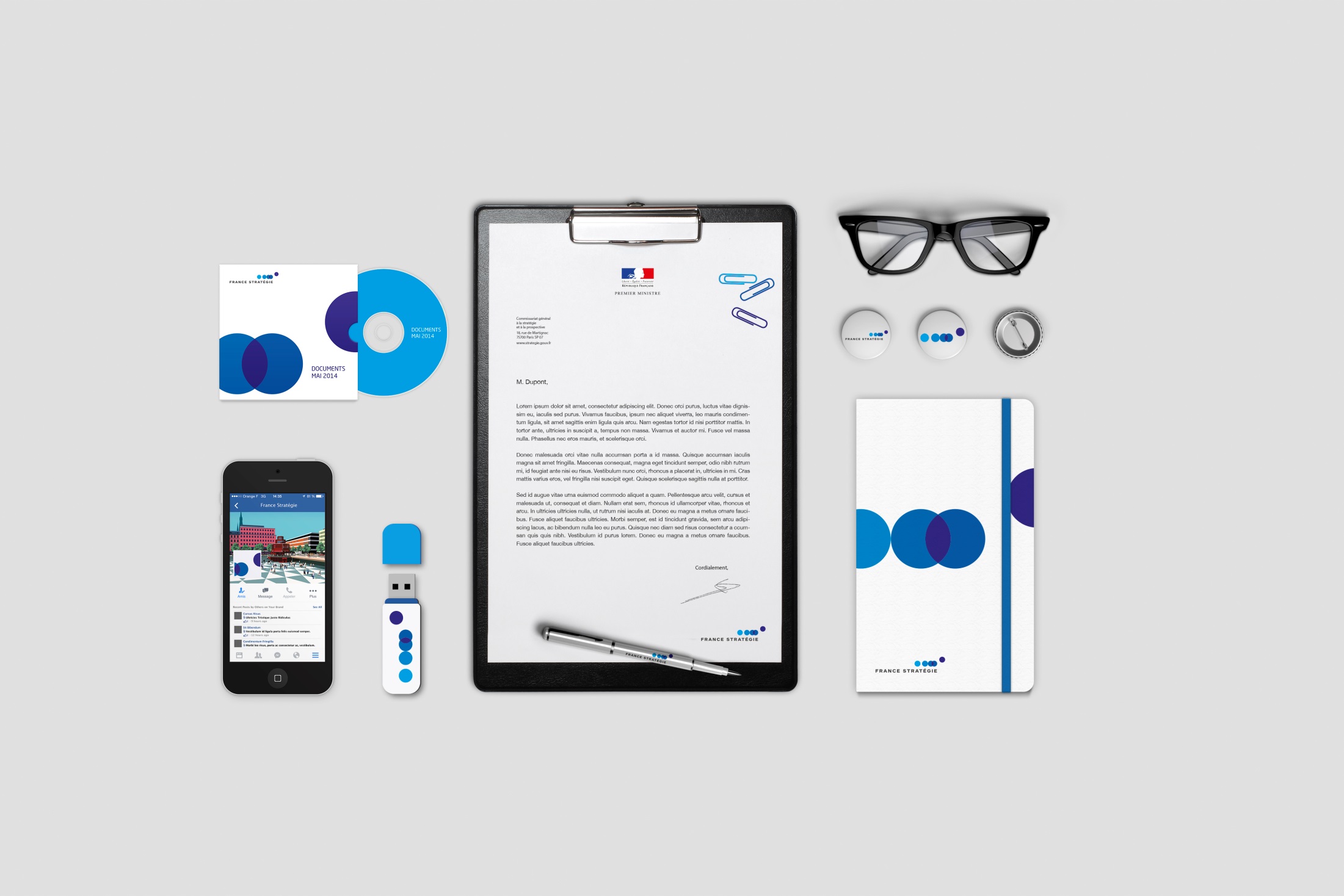 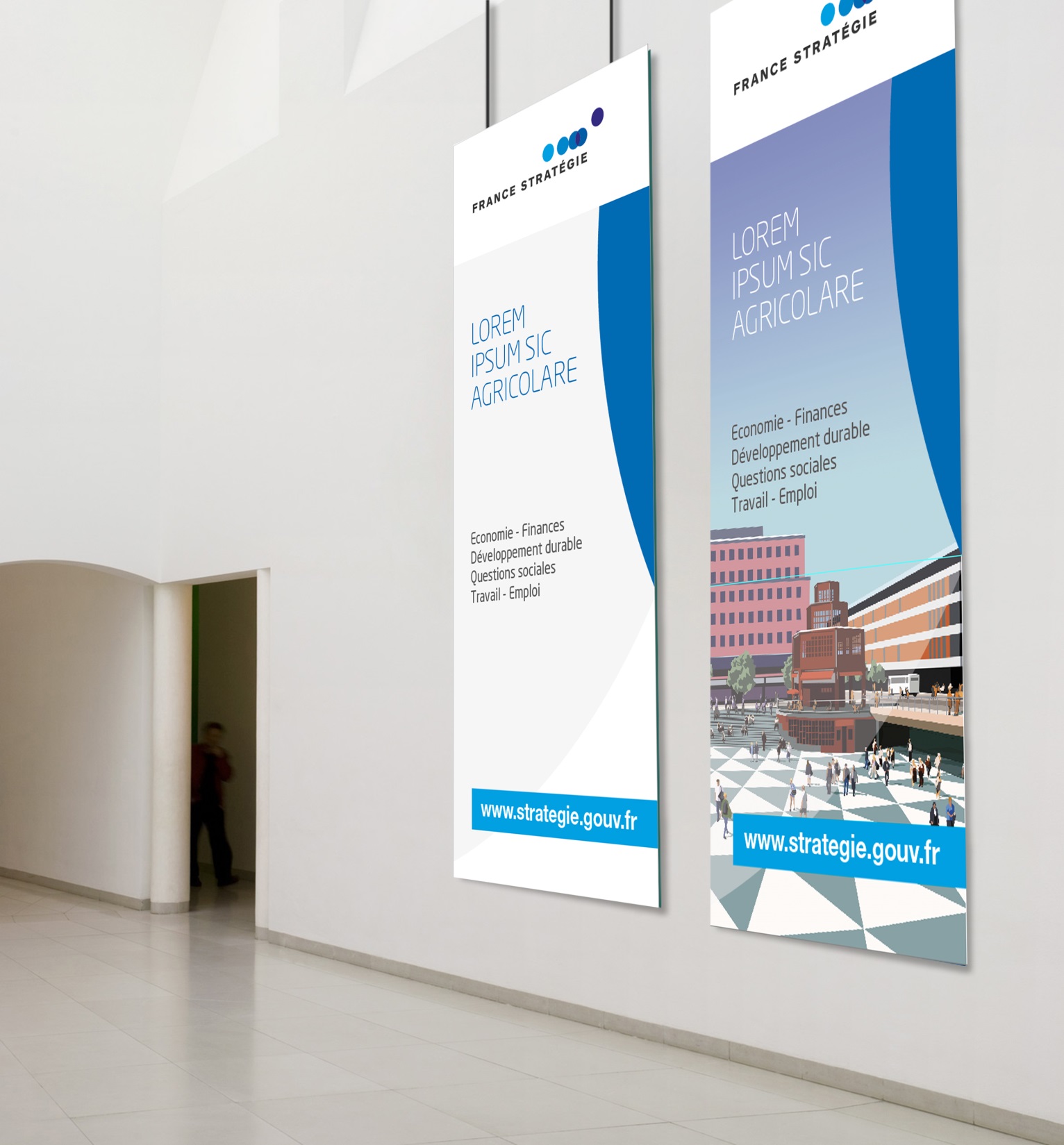 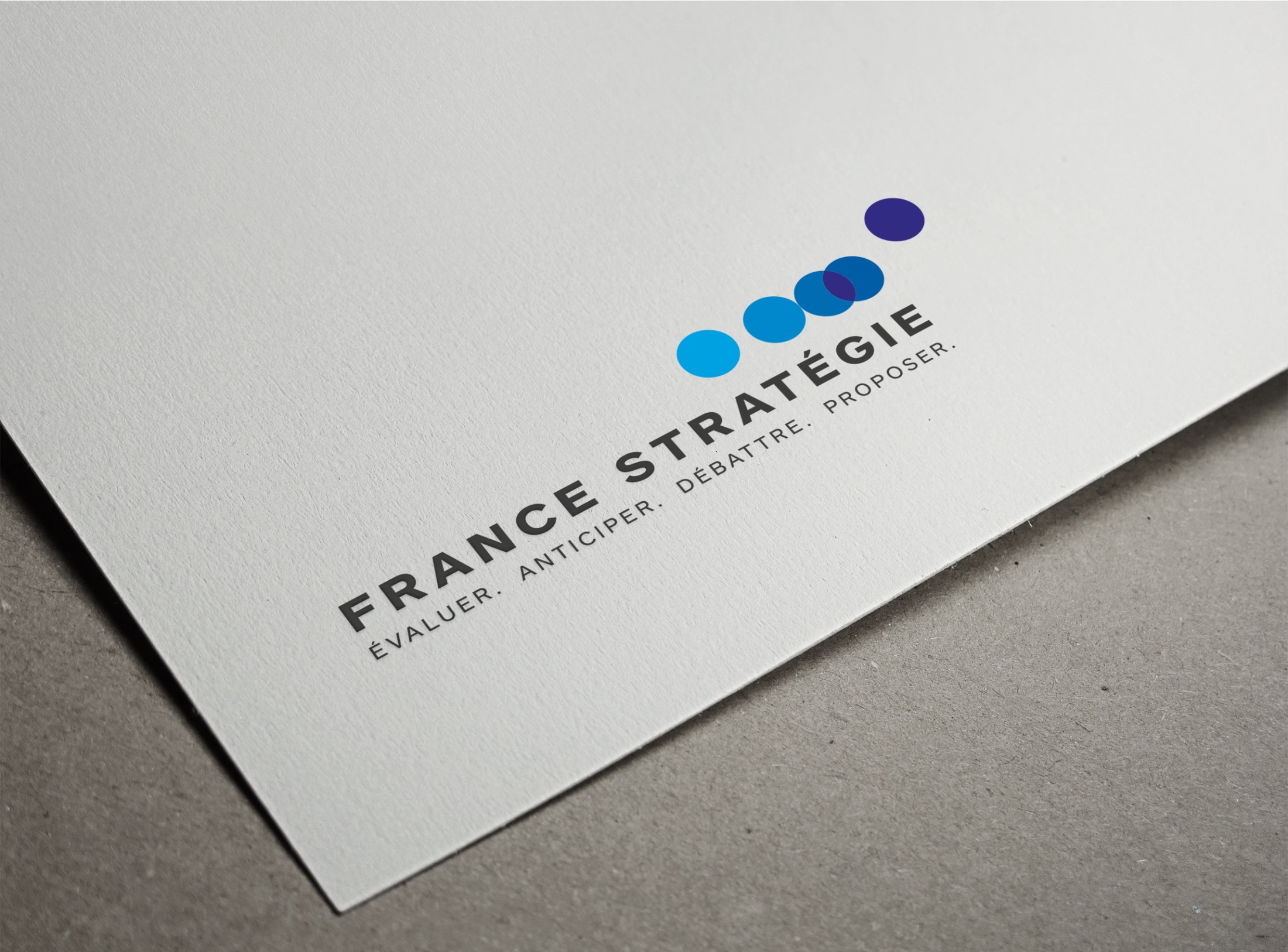 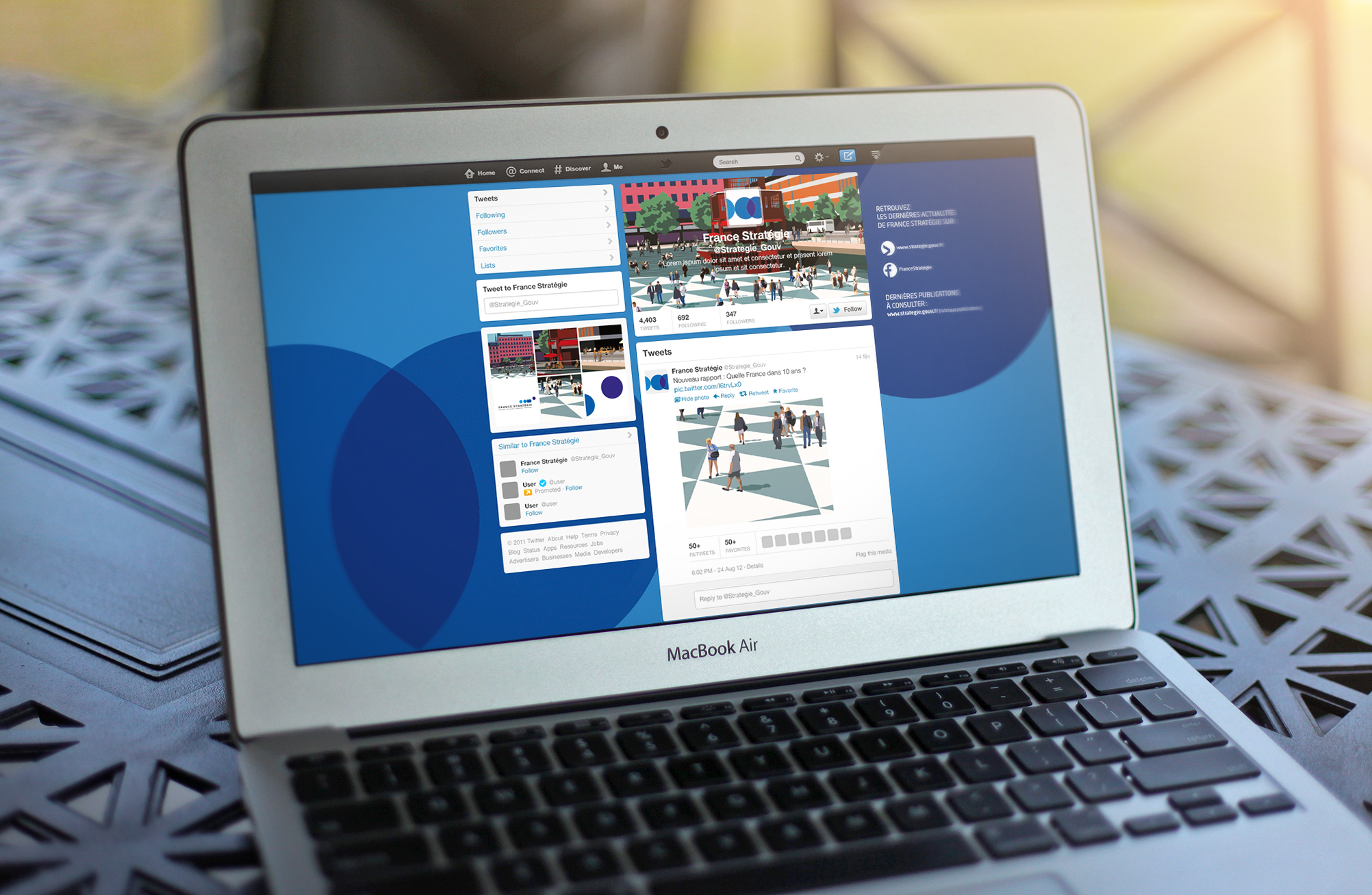 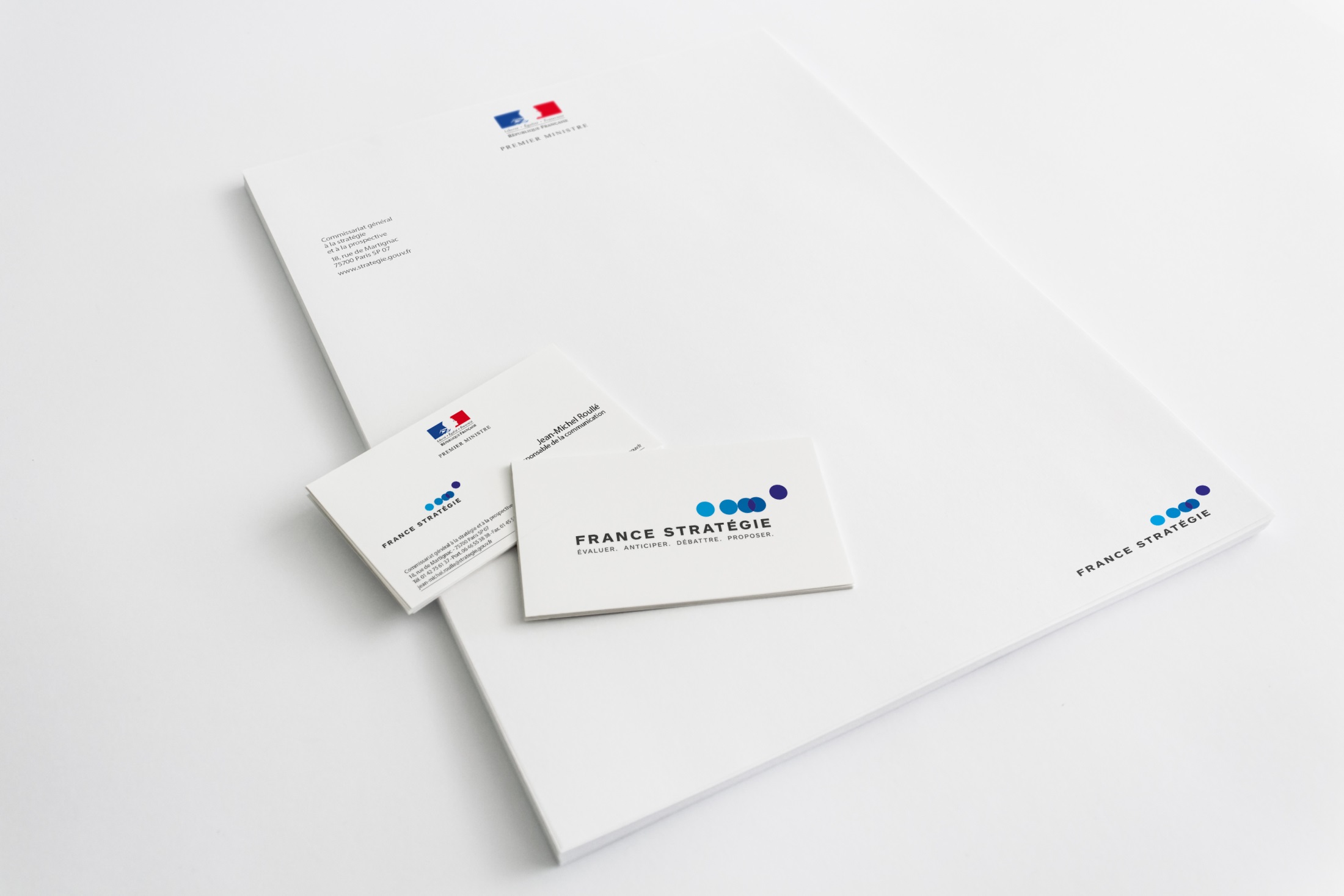 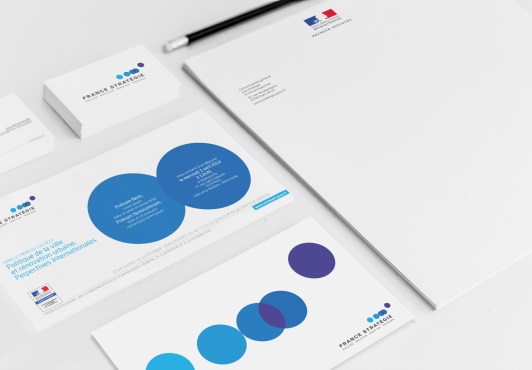 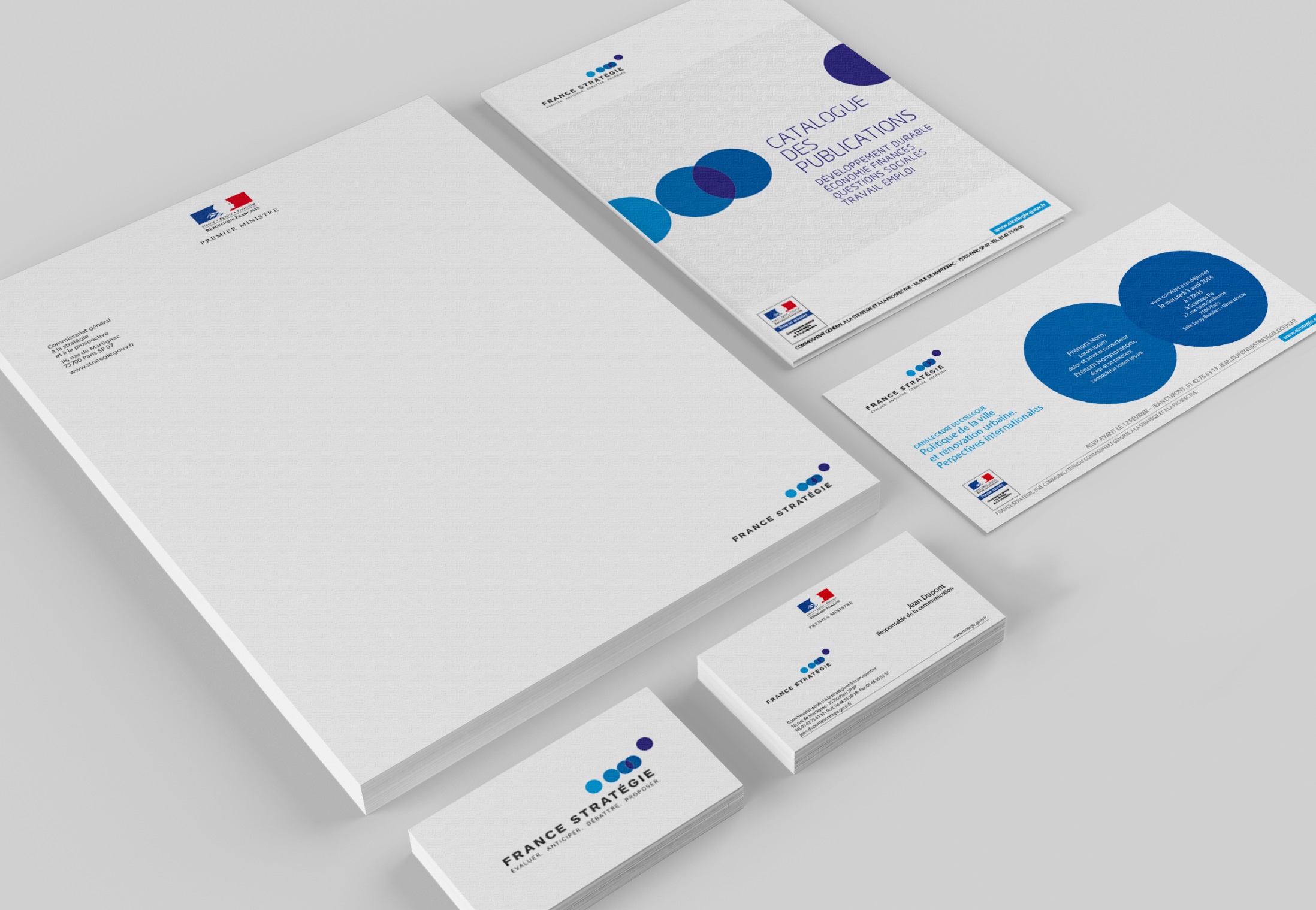 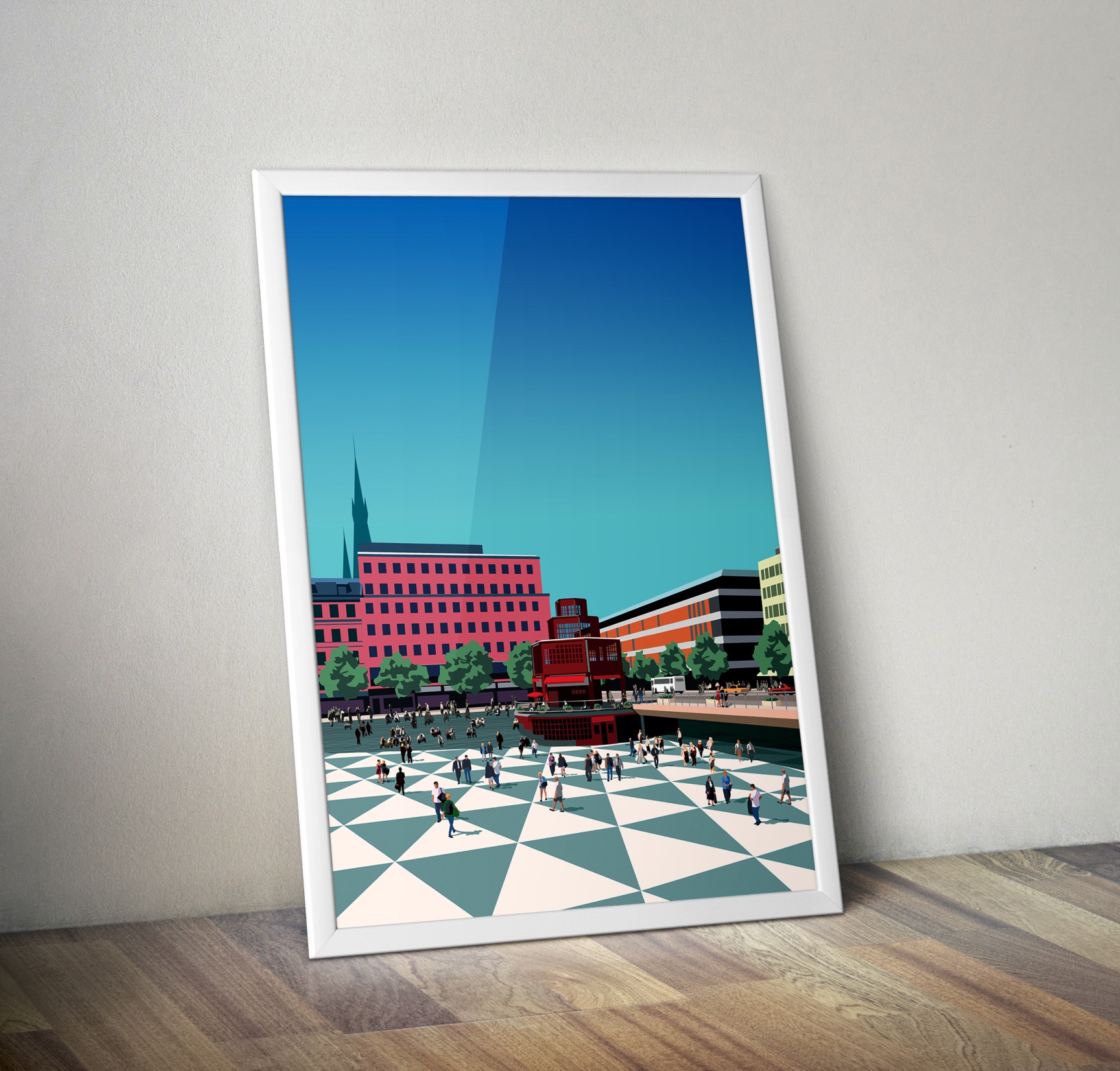 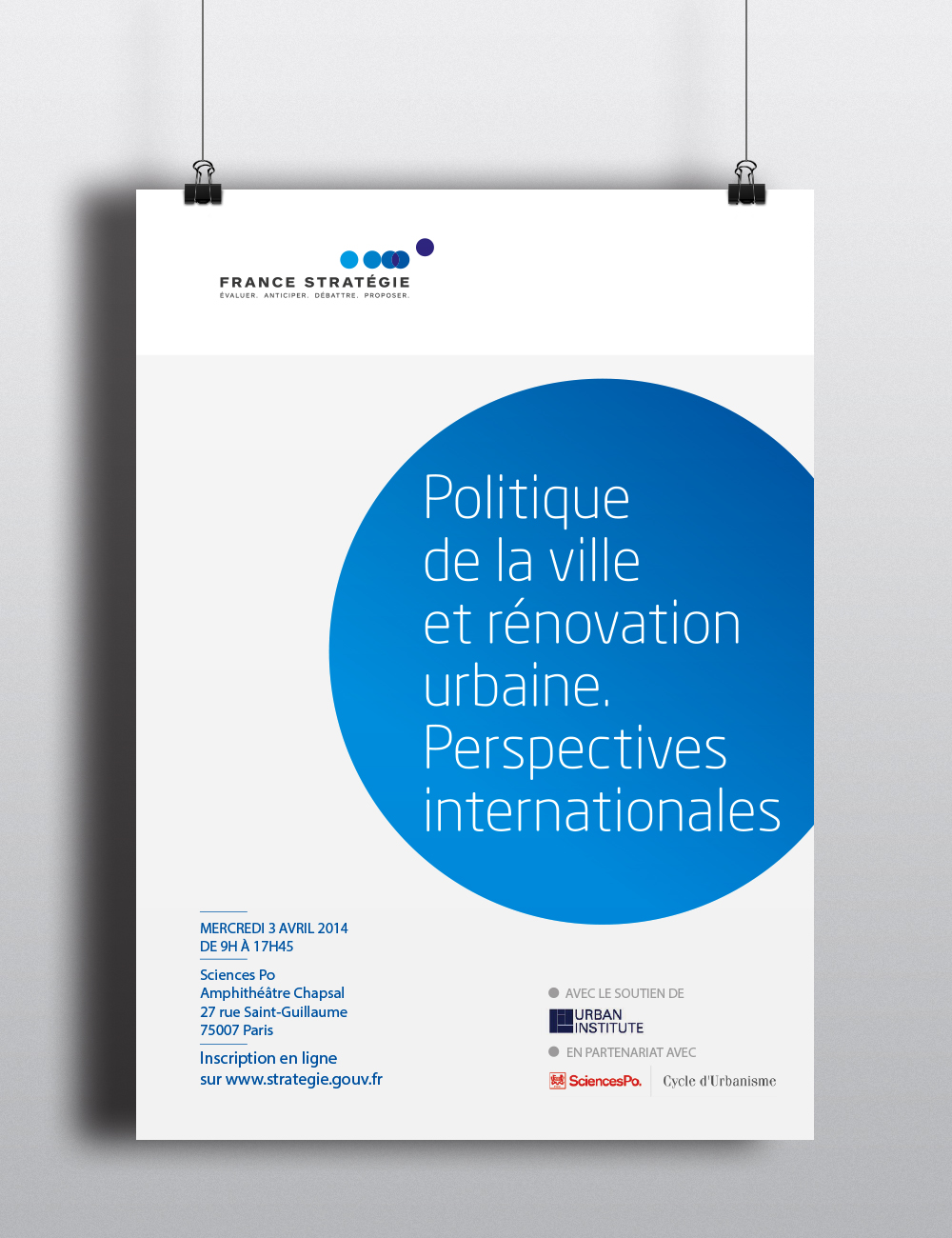 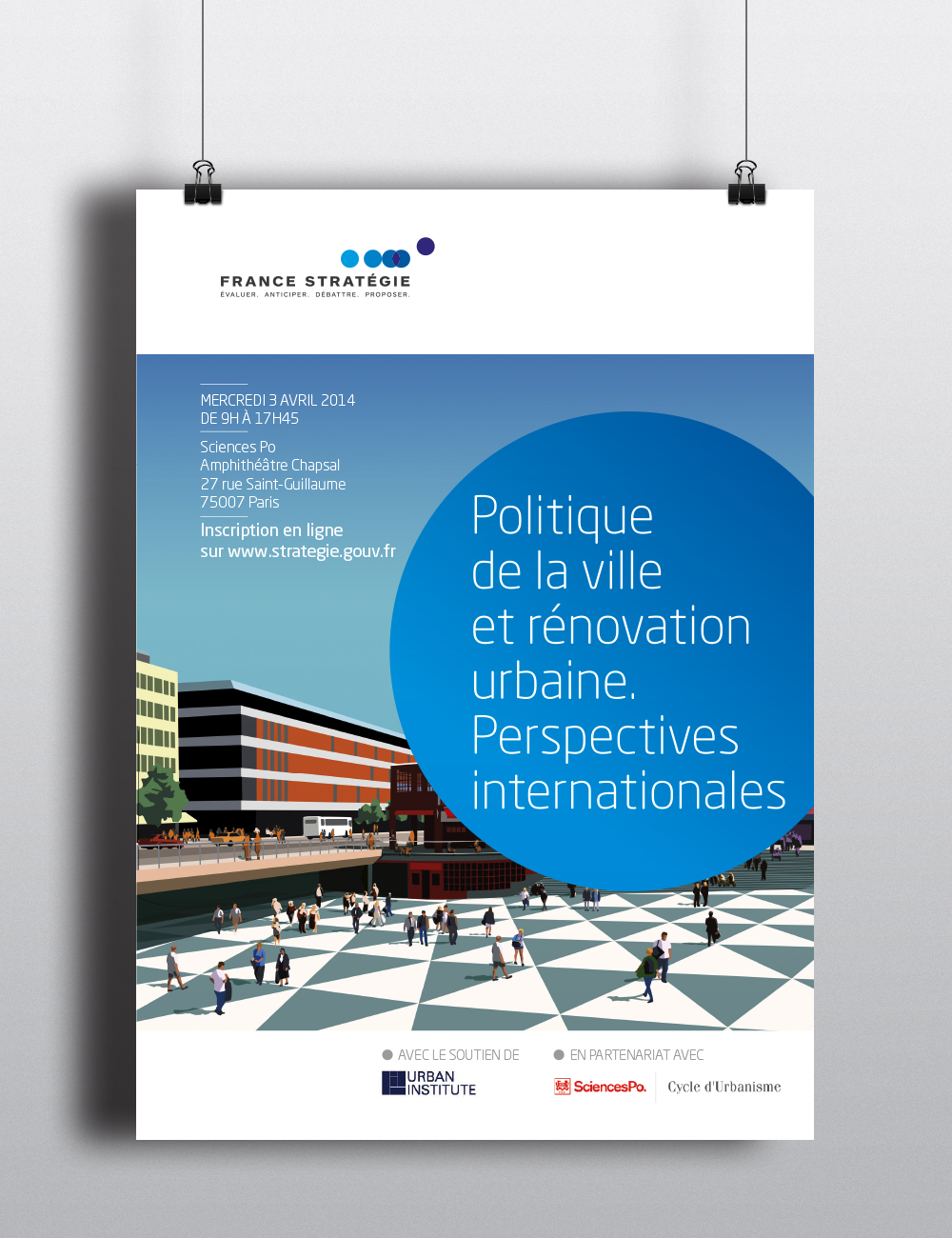 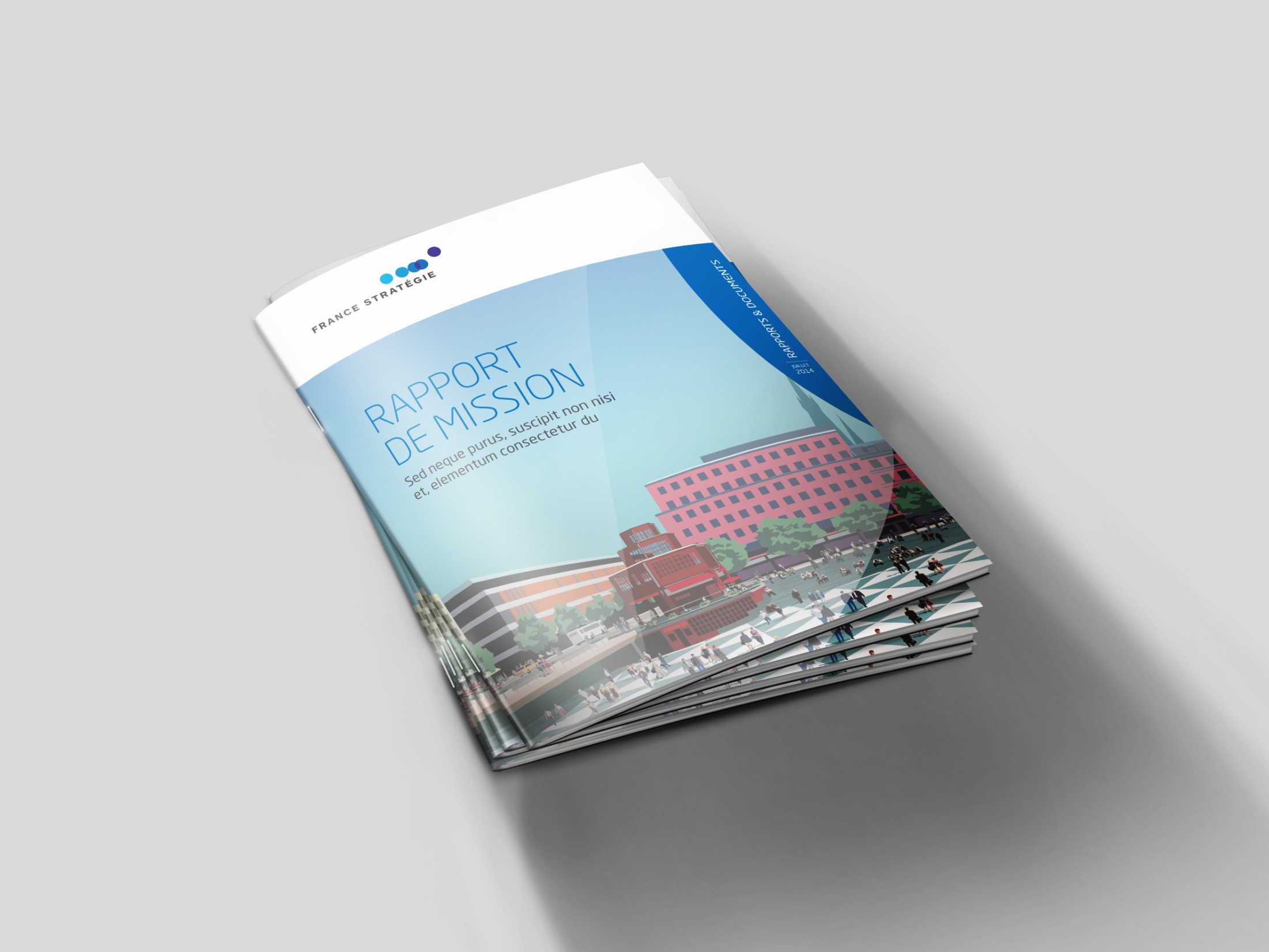 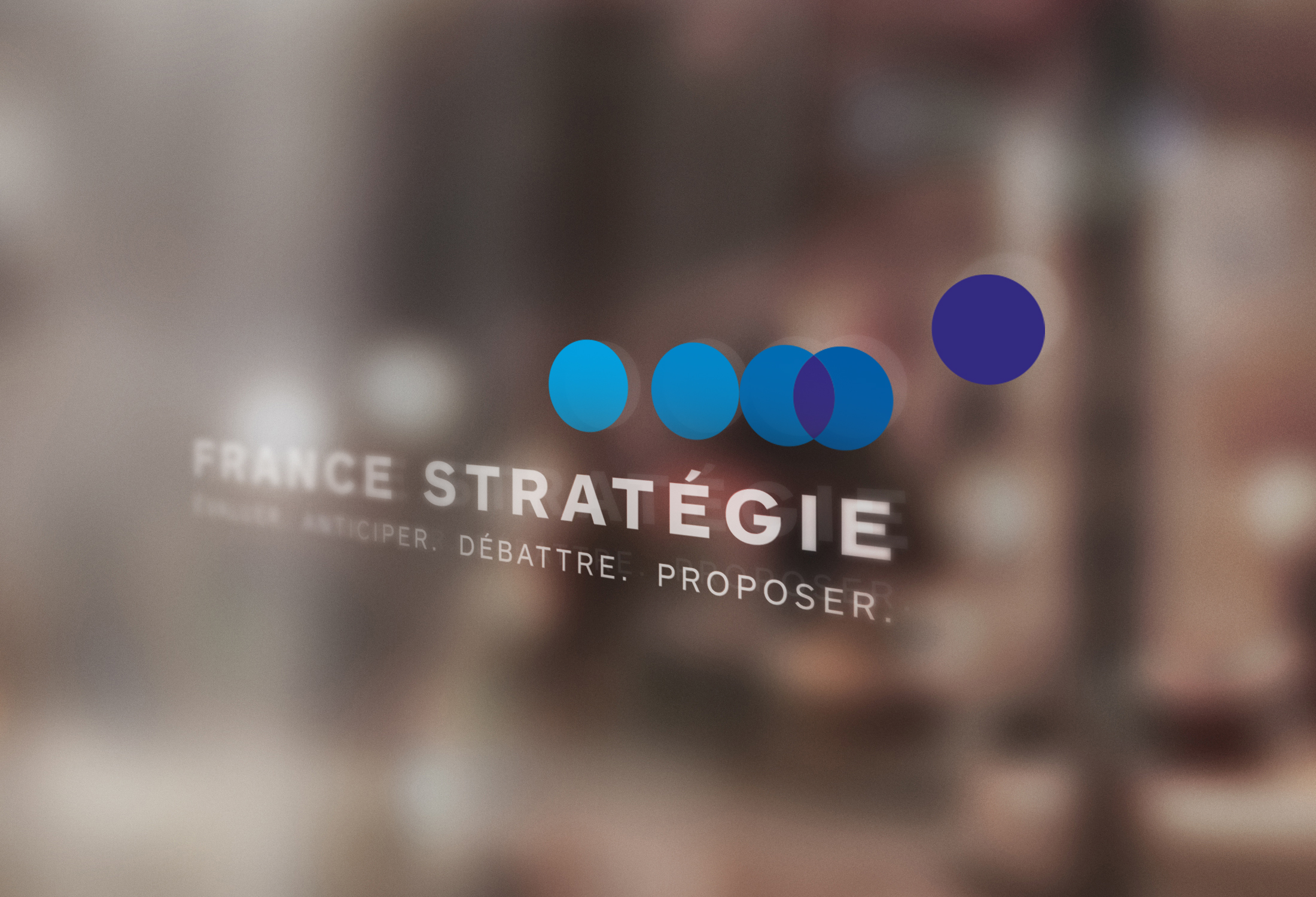